長期療養しながら、働きたい方へ～ハローワーク高松による出張就職相談のご案内～
就労に関する悩み・不安 をハローワーク高松が対応します
　　ハローワーク高松から、専門の就職支援担当者「就職支援ナビ
　ゲーター」が院内に出張し、あなたの就職を支援します。
○ 症状、通院状況、職務経験等を相談しながら、再就職の検討や　　　
　　求人の紹介を行います。　　　　　　　　　　　　　　　　　　　
○ 仕事復帰の不安解消のための相談に応じます。
○ 応募書類の作成や面接の受け方についてアドバイスします。
○ 職業訓練や就職支援セミナーなどをご紹介します。
新型コロナウィルス感染対策強化のため、完全予約制とし、
面談時間はお一人30分とさせていただきます。
当日発熱・風邪等の症状が有る方は、対面相談をお断りさせていただきます。
香川大学医学部附属病院 がん相談支援センター
　出張相談窓口　　　TEL:087-891-2473
相談日前日13時までにご連絡下さい。
ご予約
202２年度ハローワーク高松による出張就職相談日
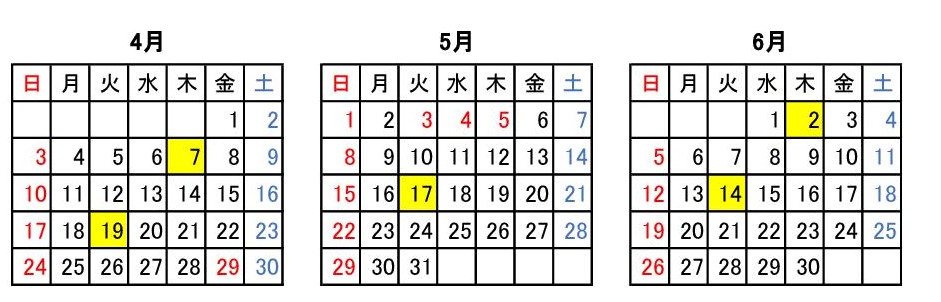 相談日　第1木曜日・第3火曜日 10時～15時
＊開催予定は変更する可能性が有りますのでご了承ください
受付時間：月曜日～金曜日（祝日及び年末年始を除く）
　　　　  ８時３０分～１７時１５分
香川労働局　ハローワーク高松
TEL：　０８７－８０６－００４５
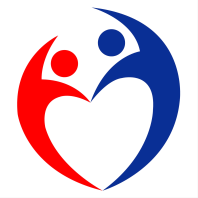